ELIMINACIÓN DE DOCUMENTOS EN ESSALUD
Oficina de Servicios de la Información
Secretaría General
Alejandro Poma Merino
alejandro.poma@essalud.gob.pe
SNA 04: SELECCIÓN DOCUMENTAL
P R O C E D I M I E N T O S           A R C H I V Í S T I C O S
ELIMINACIÓN DE DOCUMENTOSDirectiva N° 006/86-AGN-DGAI
DISPOSICIONES GENERALES
DISPOSICIONES TRANSITORIAS
FINALIDAD DE LA ELIMINACIÓN DE DOCUMENTOS
CONSECUENCIAS DE NO ELIMINAR DOCUMENTOS: HACINAMIENTO
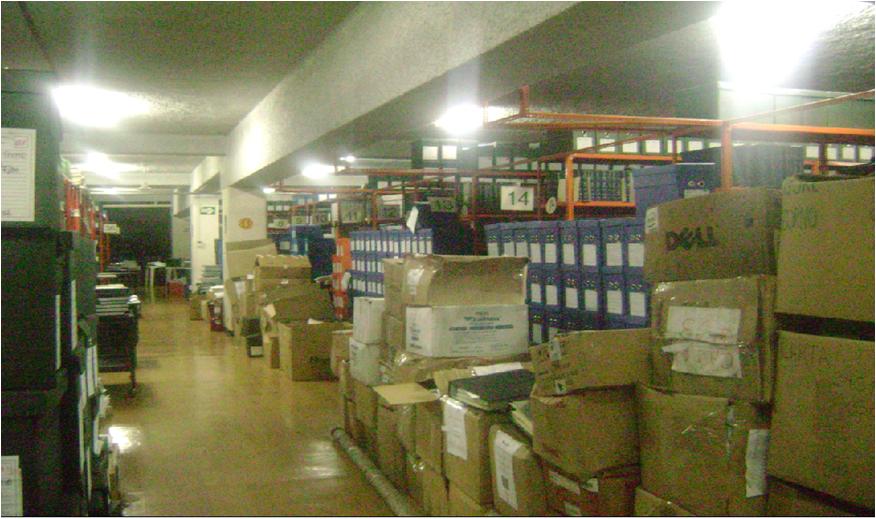 CONSECUENCIAS DE NO ELIMINAR DOCUMENTOS: NO RECIBIR TRANSFERENCIAS ANUALES
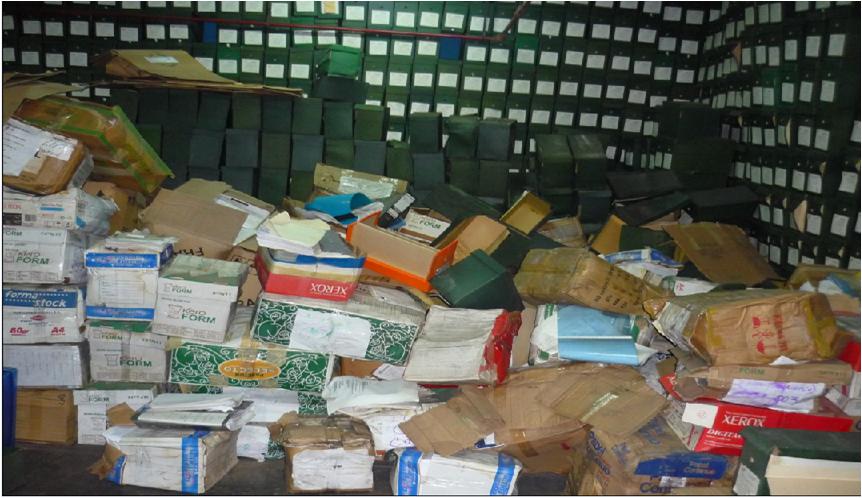 CONSECUENCIAS DE NO ELIMINAR DOCUMENTOS: ATENTAR CONTRA LA SEGURIDAD Y SALUD OCUPACIONAL
¿En qué condiciones estoy trabajando?
PROCEDIMIENTO DE ELIMINACIÓN DE DOCUMENTOS EN ESSALUD
PROCEDIMIENTO DE ELIMINACIÓN DE DOCUMENTOS EN EL AGN
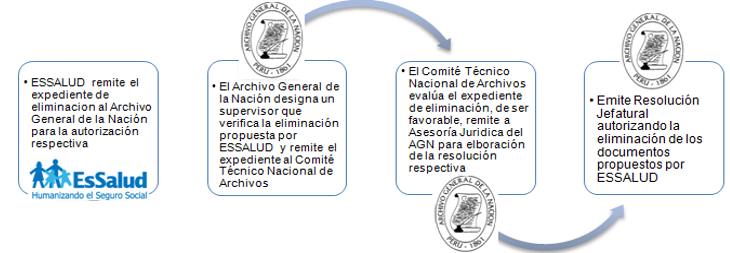 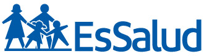 05 meses aproximadamente
EXPEDIENTE DE ELIMINACIÓN DE DOCUMENTOS
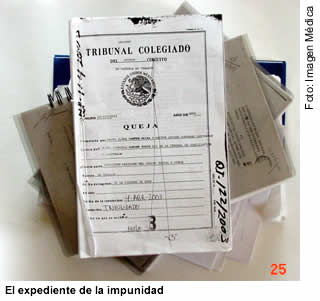 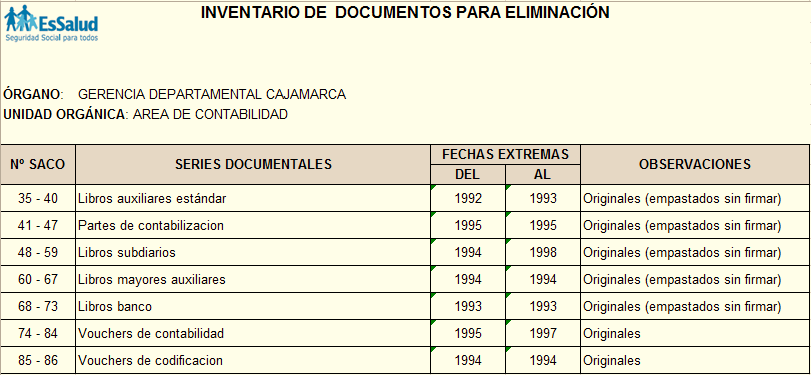 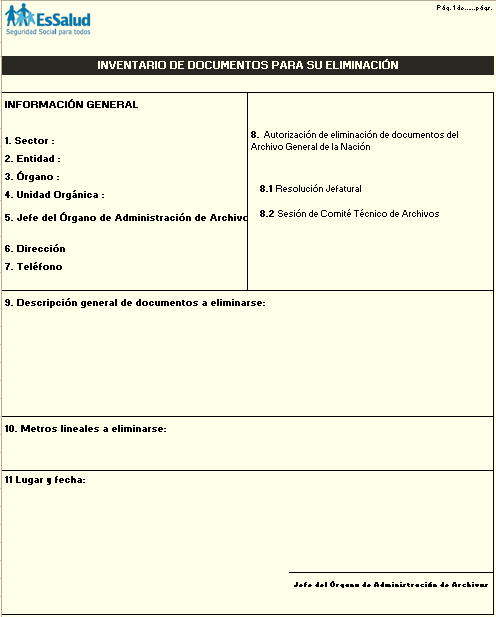 MUESTRA DOCUMENTAL
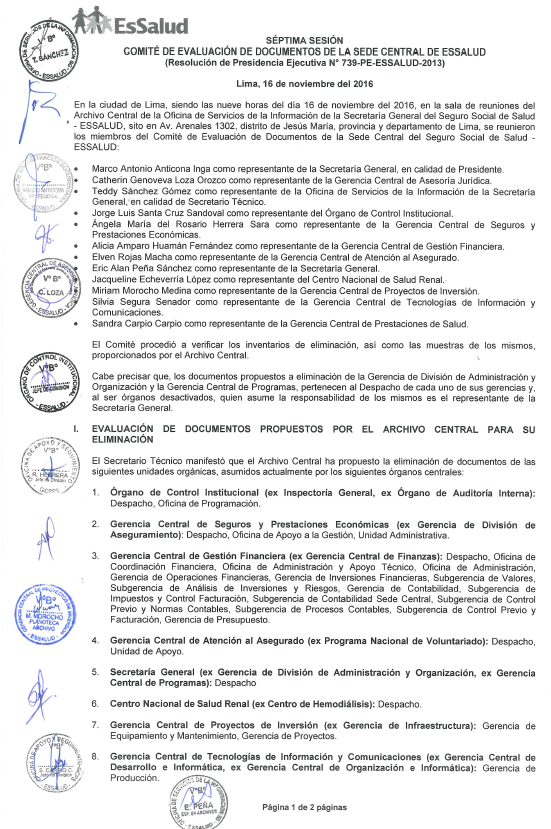 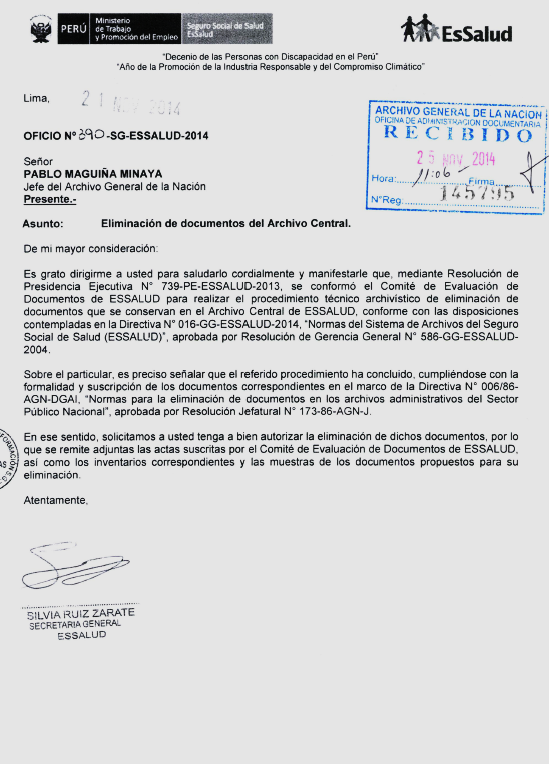 INVENTARIO - REGISTRO
INVENTARIO DE INFORMACIÓN GENERAL
ACTA DEL COMITÉ DE EVALUACIÓN DE DOCUMENTOS
OFICIO DE REMISIÓN
INVENTARIO DE ELIMINACIÓN
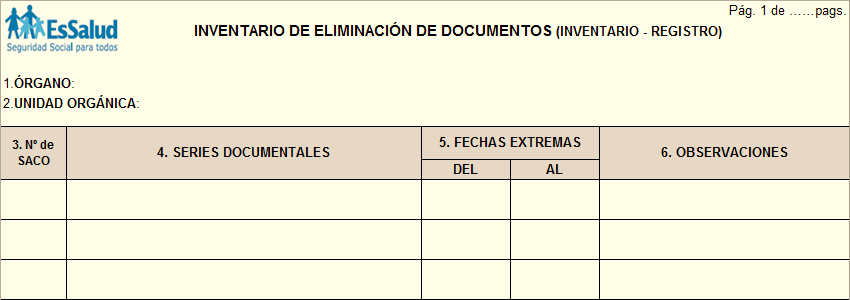 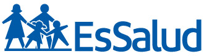 GERENCIA CENTRAL DE FINANZAS
SUBGERENCIA DE TESORERÍA
ORIGINALES Y COPIAS
01 -300
COMPROBANTES DE PAGO
1980
1999
301 -320
TRANSFERENCIAS DE FONDOS
2000
2002
ORIGINALES Y COPIAS
Nombre o denominación del órgano al que depende la unidad orgánica que emite o recibe la serie documental.
Nombre o denominación de la unidad de organización que emite o recibe la serie documental. 
Indica el número correlativo de las unidades de archivamiento de la documentación a eliminarse.
Señala detalladamente la serie o las series documentales que conforman cada unidad de archivamiento.
Indica la fecha más antigua y la más reciente de cada una de las series documentales a eliminarse.
Anota la información complementaria que sea necesaria para mejor comprensión de la documentación.
INVENTARIO DE DOCUMENTOS PARA SU ELIMINACIÓN
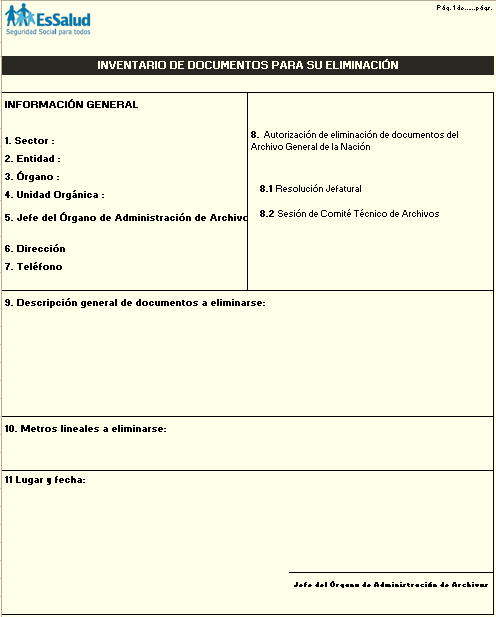 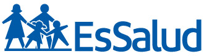 Nombre o denominación del sector al que depende el Seguro Social de Salud - ESSALUD. como Organismo Público Descentralizado.
Nombre o denominación de la Entidad: Seguro Social de Salud - ESSALUD.
Nombre o denominación del órgano que emite o recibe el documento. 
Nombre de la unidad orgánica cuya documentación se va a eliminar. 
Nombre y apellidos del Jefe del Órgano de Administración de Archivos.
Dirección del órgano de administración de archivos.
Teléfono del órgano de administración de archivos.
Dejar en blanco para ser usado por el Archivo General de la Nación.
Señalar sucintamente las series documentales y sus fechas extremas.
Anotar el número total en metros lineales de los documentos a eliminarse.
Lugar, fecha y firma del Jefe del Órgano de Administración de Archivos que remite el inventario.
TRABAJO Y PROMOCIÓN DEL EMPLEO
SEGURO SOCIAL DE SALUD
GERENCIA CENTRAL DE FINANZAS
SUBGERENCIA DE TESORERÍA
HEIDI CARDENAS ARCE
JIRÓN DOMINGO CUETO N° 120
2656000 – ANEXO 2038
- COMPROBANTES DE PAGO 1980  AL 1999
- TRANSFERENCIAS DE FONDOS 2000 AL 2002
224 metros lineales aproximadamente
Lima, 10 de mayo de 2017
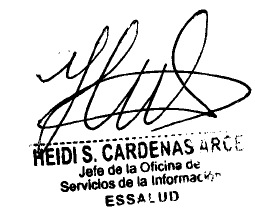 ACTA DE SESIÓN DEL COMITÉ DE EVALUACIÓN DE DOCUMENTOS
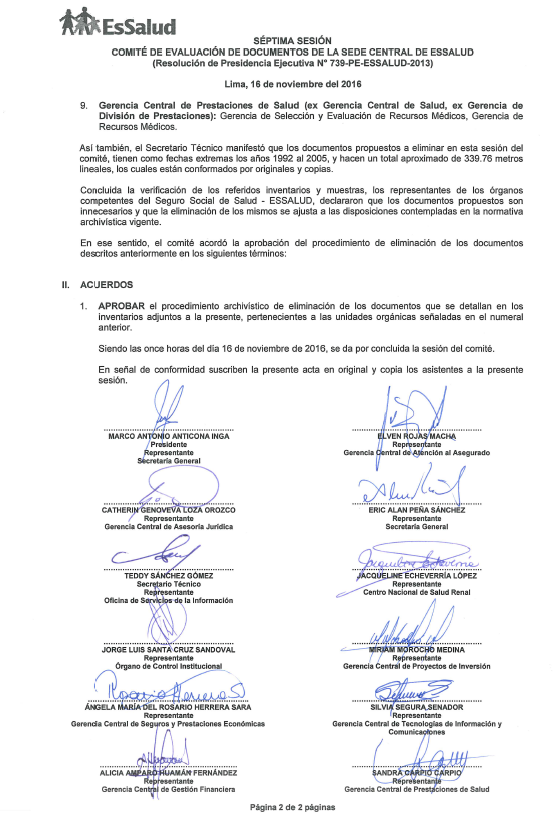 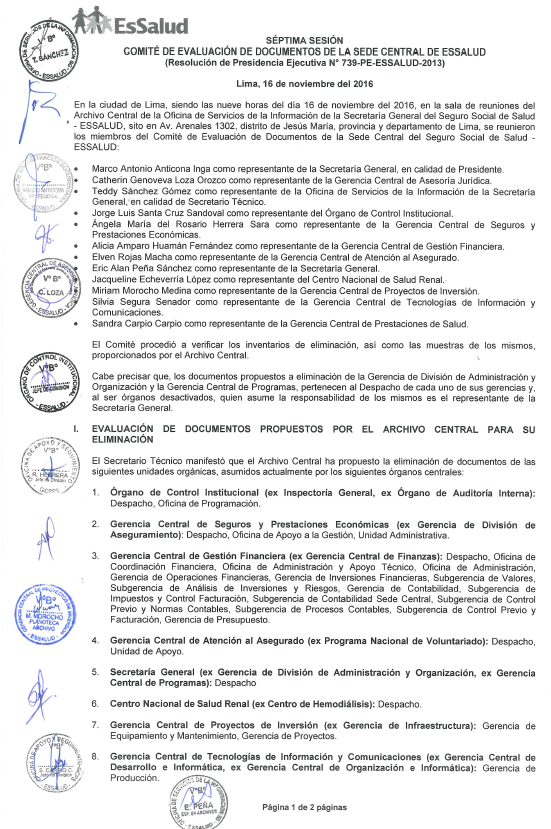 RESOLUCIÓN DE AUTORIZACIÓN DE ELIMINACIÓN DEL AGN
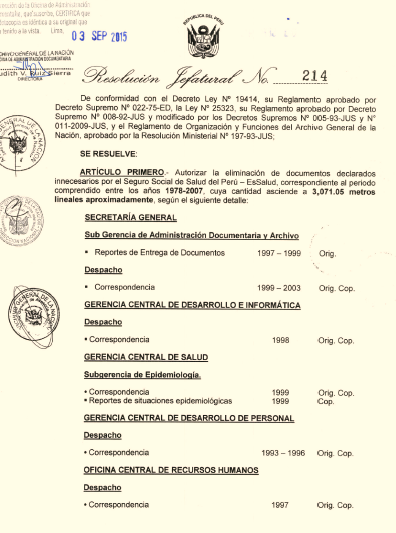 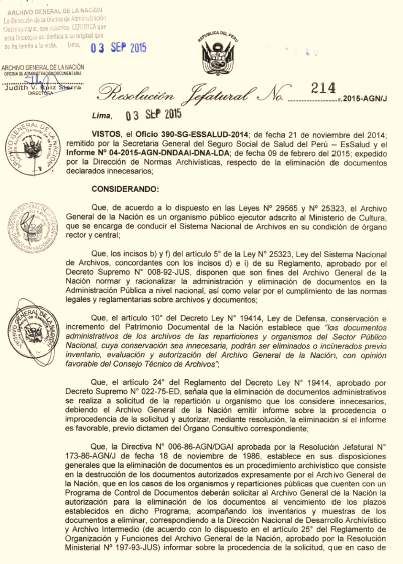 ENTREGA DE DOCUMENTOS AL ARCHIVO GENERAL DE LA NACIÓN
ENTREGA DE DOCUMENTOS AL ARCHIVO GENERAL DE LA NACIÓN
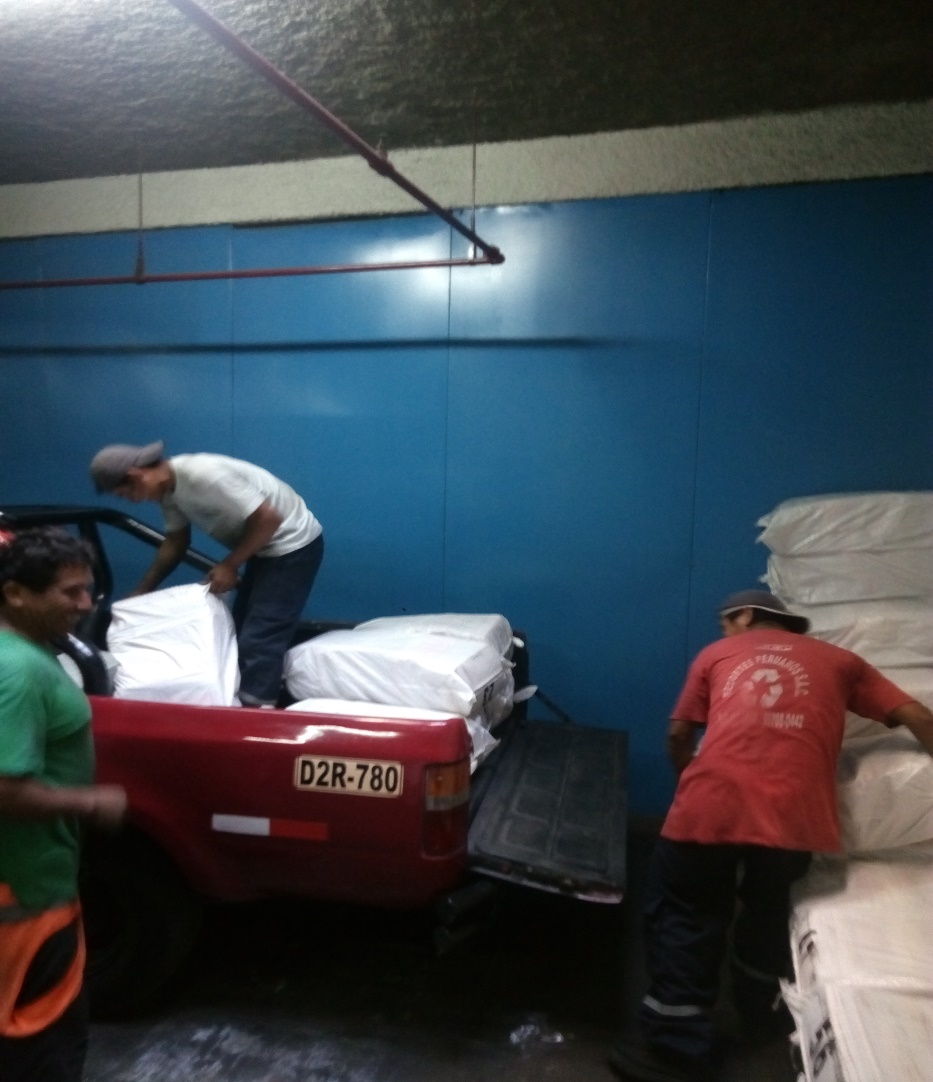 ELIMINACIONES APROBADAS 2013 AL 2017
8,162 metros lineales eliminados
PROPUESTAS DE ELIMINACIÓN DE DOCUMENTOS PENDIENTES EN EL ARCHIVO GENERAL DE LA NACIÓN
689 metros lineales pendientes de resolución
ELIMINACIONES REALIZADAS EN EL ARCHIVO CENTRAL DE ESSALUD 2013 AL 2017
11 
propuestas de eliminación
9,722 metros lineales
RESULTADOS DE LA ELIMINACIÓN DE DOCUMENTOS
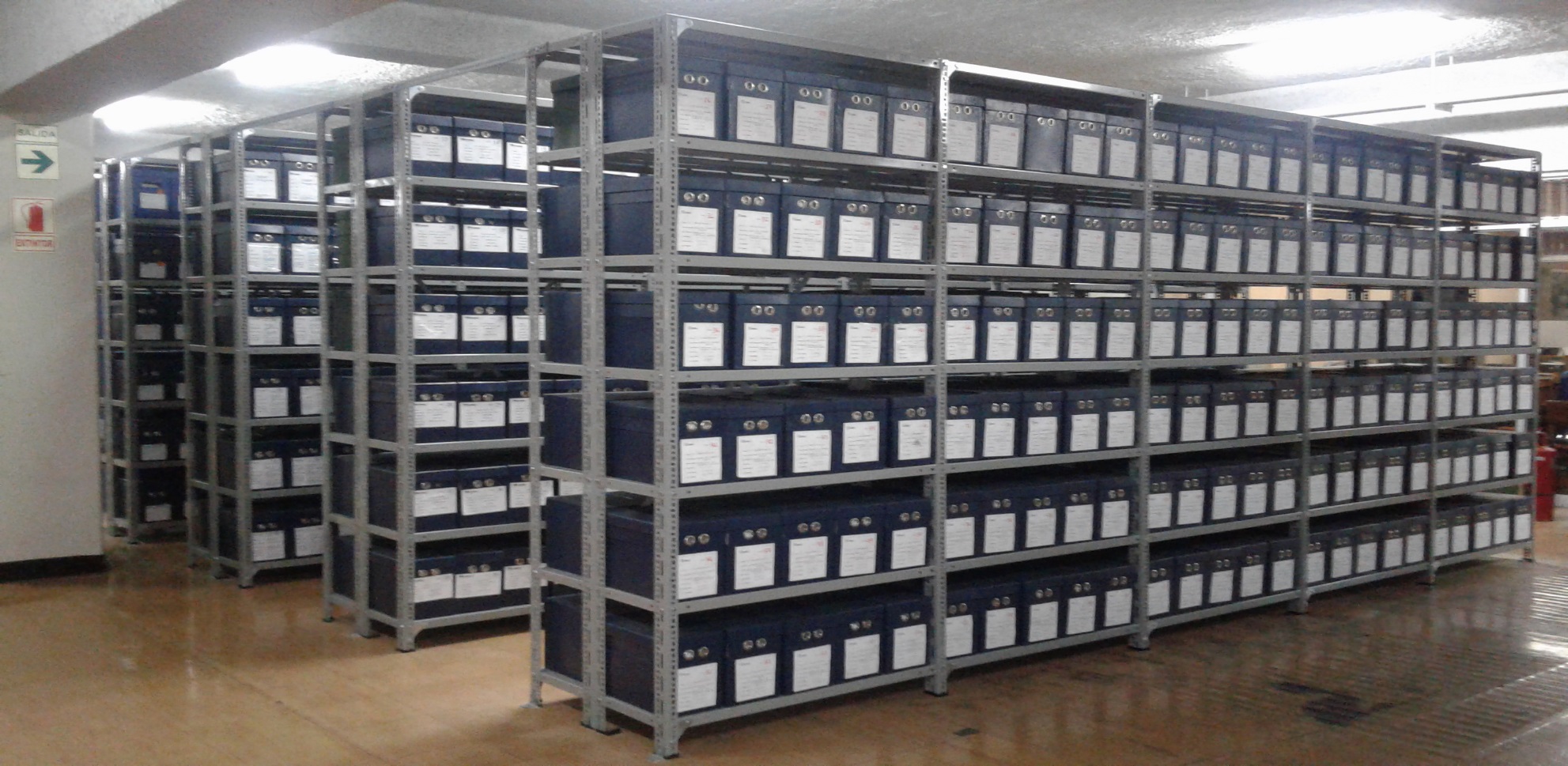 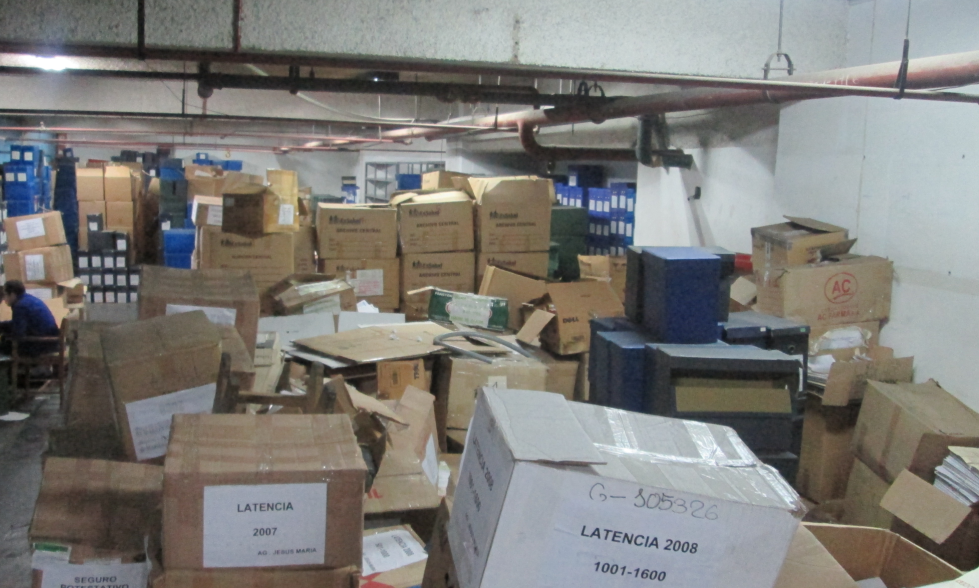 RESULTADOS DE LA ELIMINACIÓN DE DOCUMENTOS
EQUIPO DE ELIMINACIÓN DE DOCUMENTOS
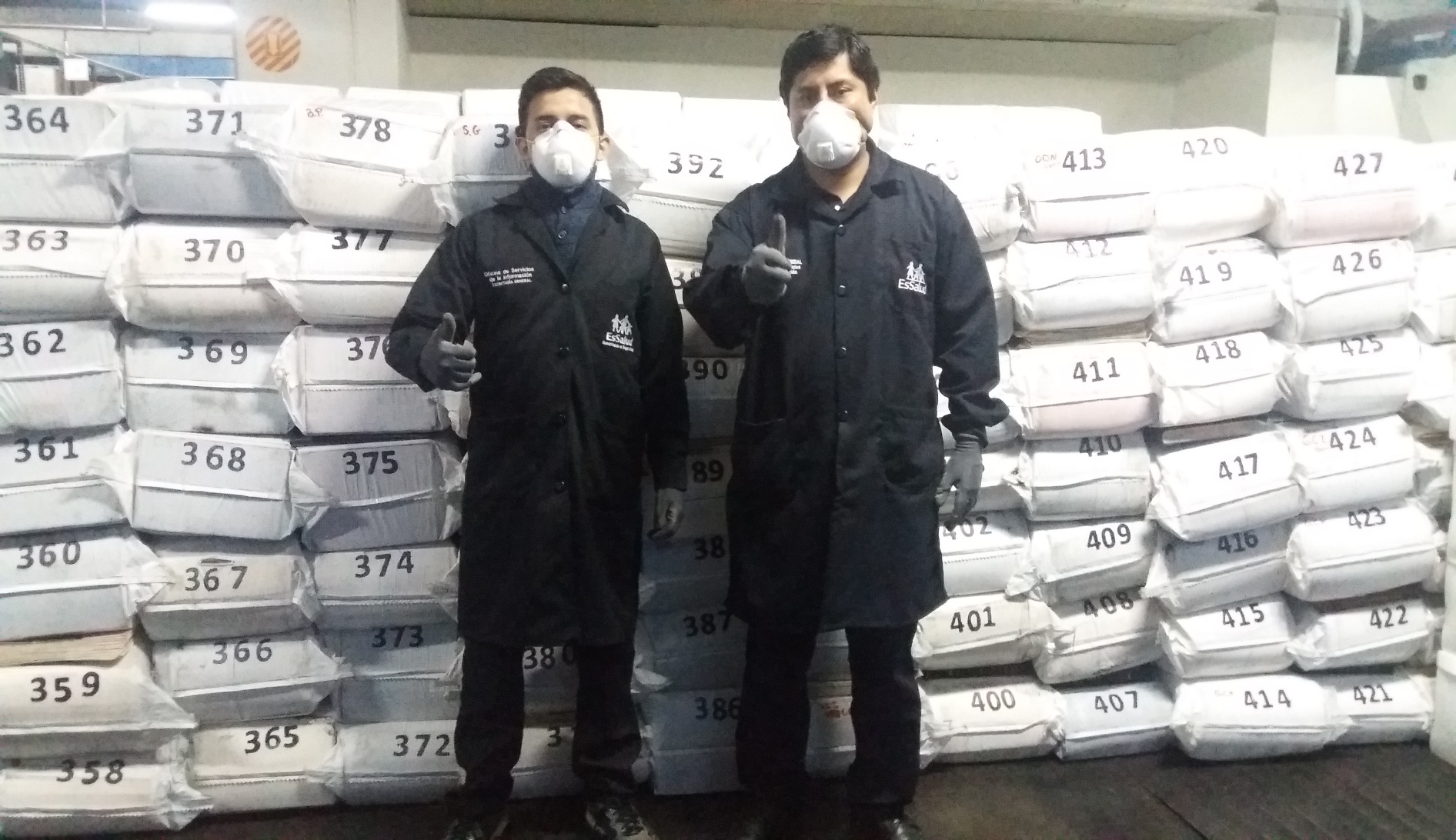 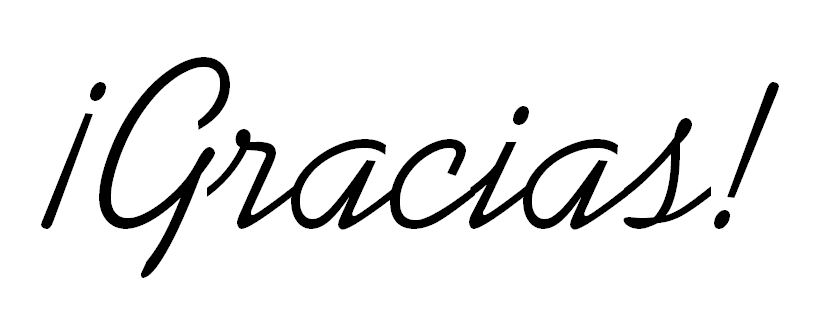 Alejandro Poma Merino
alejandro.poma@essalud.gob.pe